第三章 机械波
第5节 多普勒效应
课时学习素养目标：1.通过实验了解多普勒效应及其产生的原因，知道
多普勒效应是波特有的现象。（物理观念）
2.知道多普勒效应的简单应用。（科学态度与责任）
任务学习 多普勒效应的理解和应用
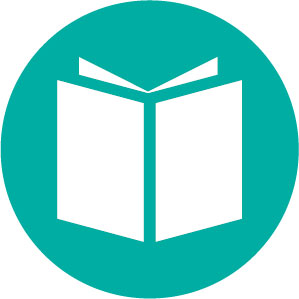 任务学习 多普勒效应的理解和应用
站在马路边，一辆响着喇叭的汽车从身边驶过。你听到的喇叭声音调
是否变化？
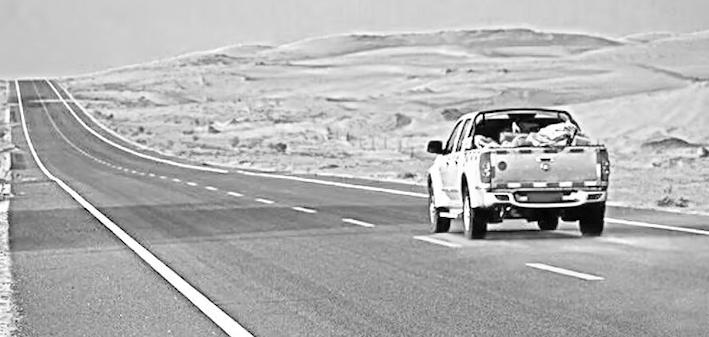 [答案] 变化。
新知梳理
1.多普勒效应的定义
    波源与观察者相互靠近或者相互远离时，观察者接收到的波的
______发生变化的现象。
频率
2.多普勒效应产生的原因
（1）波源与观察者相对静止时，单位时间内通过观察者的波峰
（或密部）的数目是______的，观察者感觉到的频率______波源振动
的频率。
（2）波源与观察者相互靠近时，单位时间内通过观察者的波峰
（或密部）的数目______，观察者感觉到的频率______波源的频率，
即感觉到的频率______。波源与观察者相互远离时，观察者感觉到的
频率______。
一定
等于
增加
大于
增加
变小
3.多普勒效应成因分析
（1）相对位置变化与频率的关系（规律）
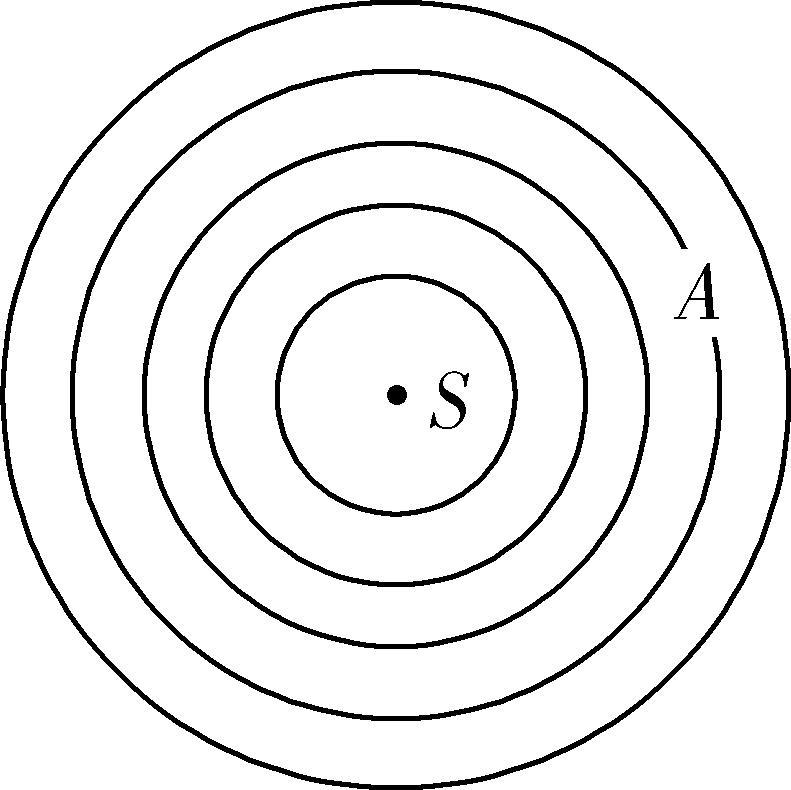 续表
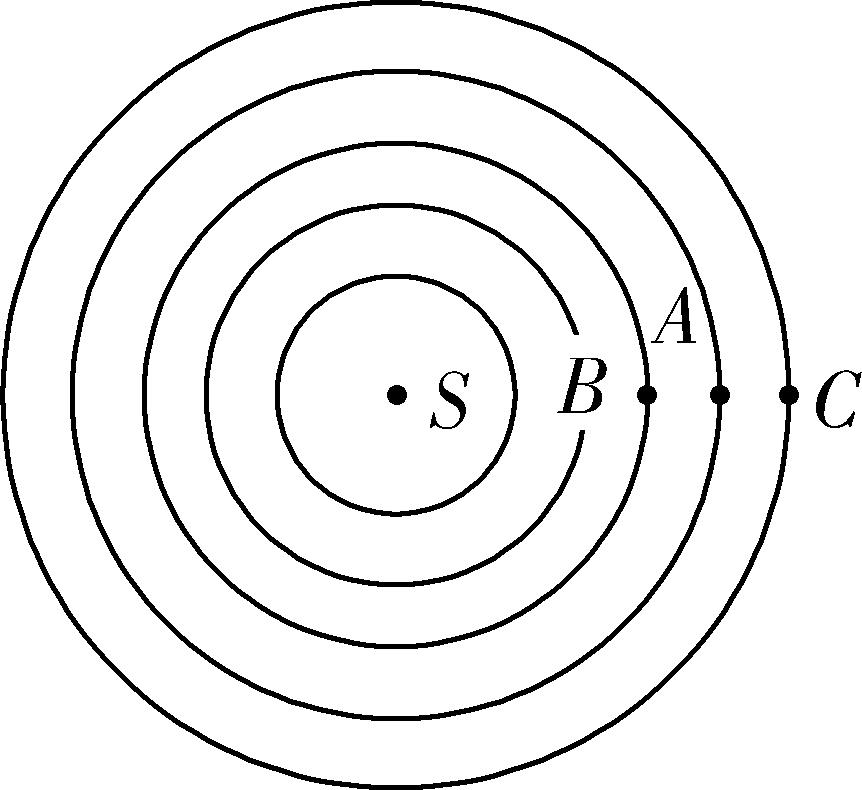 续表
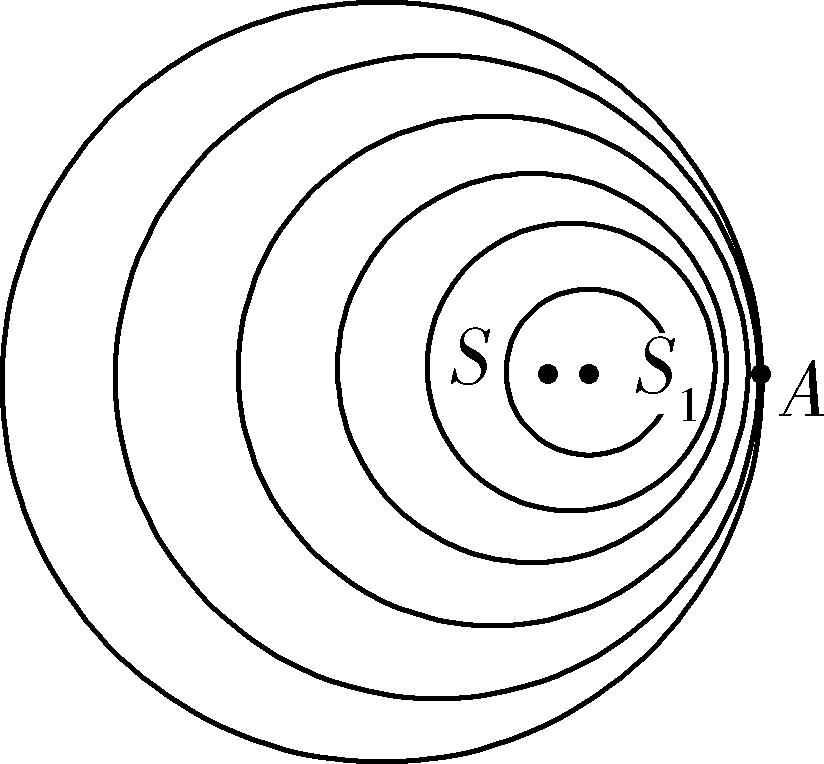 （2）成因归纳：根据以上分析可知，发生多普勒效应时，波源与观察
者之间一定发生了相互靠近或相互远离。
4.多普勒效应的应用
（1）测车辆速度：交通警察向行进中的车辆发射______已知的超声波，
同时测量________的频率，根据反射波频率______的多少就能知道车
辆的速度。
（2）测血流速度：医生向人体内发射______已知的超声波，超声波被
血管中的血流______后又被仪器接收，测出反射波的______变化，就
能知道血流的速度。
（3）测星球速度：测量星球上某些元素发出的光波的______，然后与
地球上这些元素______时发光的频率对照，就可以算出星球靠近或远
离我们的速度。
频率
反射波
变化
频率
反射
频率
频率
静止
思考交流
1.判断下列说法正误。
√
（1）产生多普勒效应时，波源的振动频率并没有发生变化。	(   )
（2）我们在剧场听演唱会时，听到的声音频率与声源的振动频率是不
一致的。	(   )
×
[解析] 我们在剧场听演唱会时，听到的声音频率与声源的振动频率是
一致的。
×
（3）人与波源有相对运动时，接收到的频率一定发生变化。	(   )
[解析] 人与波源有相对运动但两者间距不变时，接收到的频率不变。
×
（4）只有横波才能发生多普勒效应。	(   )
[解析] 纵波也可以发生多普勒效应。
√
（5）波源与观察者相互远离时，观察者感觉到的频率变小。	(   )
2.随着科技的发展和作战的需要，现在的战斗机飞得
越来越快，有些战斗机的速度超过了声音在空气中的
传播速度。假设某爆炸声在空气中的传播速度为
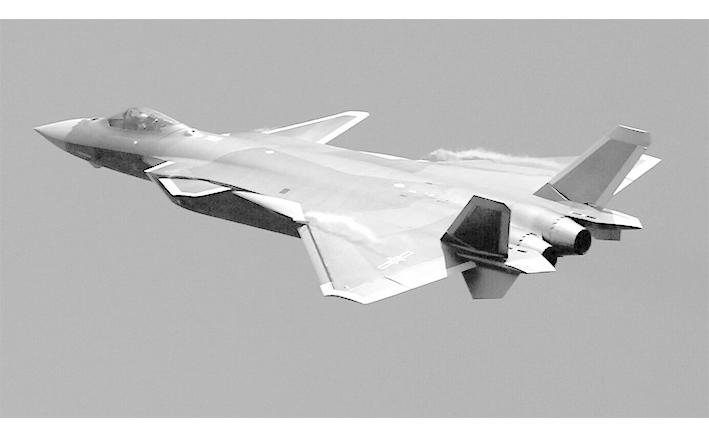 典例精讲
C
（1）此现象属于___。
A. 波的衍射	B. 波的干涉	C. 多普勒效应	D. 波的反射
[解析] 巡警车接收到的电磁波频率比发出时低，此现象属于多普勒效
应，故选C。
[答案] 超速
[解析] 因巡警车接收到的电磁波频率比发出时低，由多普勒效应知巡
警车与轿车在相互远离，而巡警车车速恒定且在轿车后面，可判断轿
车车速比巡警车车速大，故轿车超速。
[答案] 变大
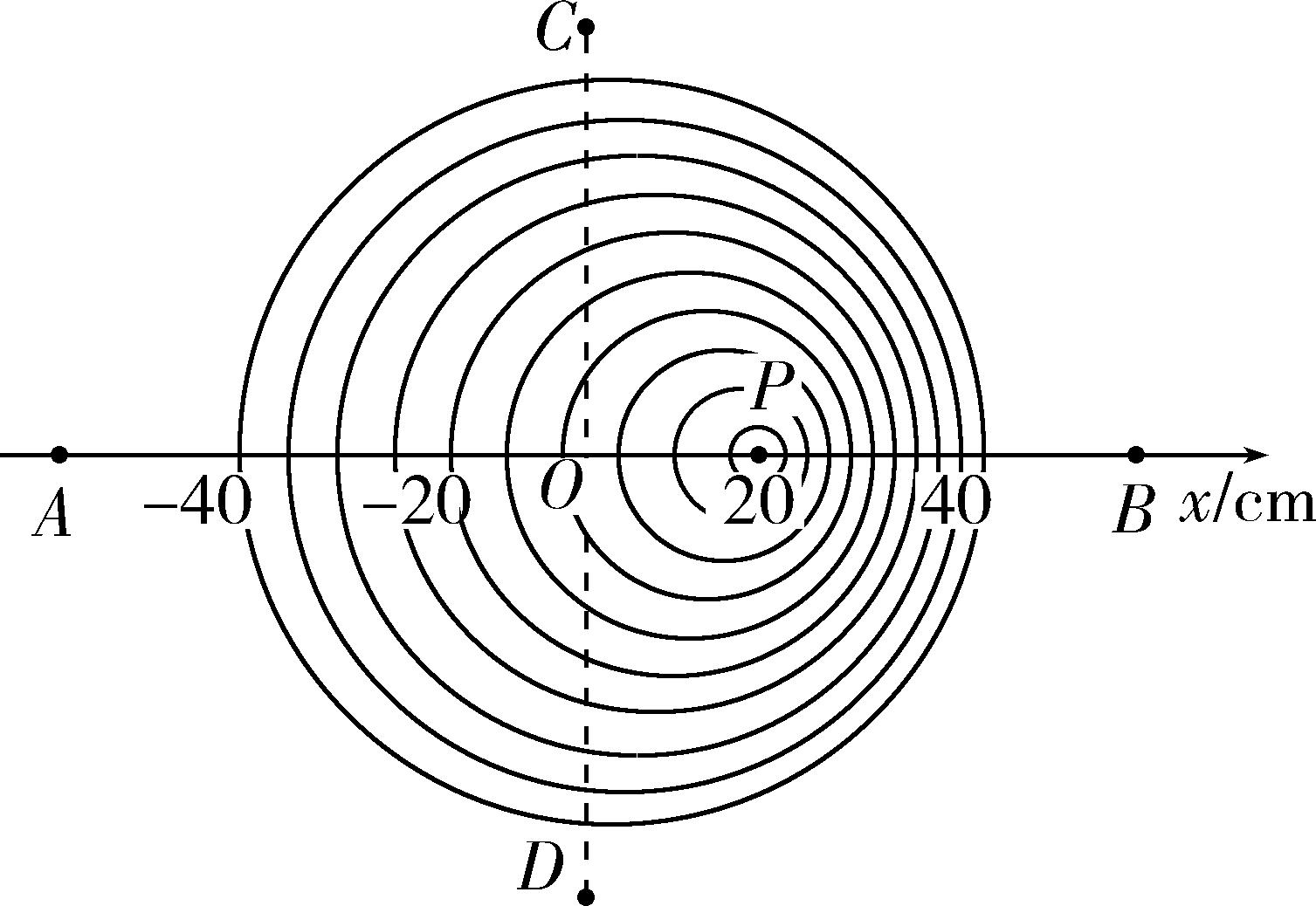 C
[解析] 该图表示波源正在向右移动，故A错误。当波源向观察者运动
时，观察者接收到的波的频率一定比波源振动的频率高；当波源远离
观察者时，观察者接收到的波的频率一定比波源振动的频率低，故B、
D错误，C正确。
迁移应用
B
1.关于多普勒效应，下列说法中正确的是(     )
A. 发生多普勒效应时，波源频率发生了变化
B. 要发生多普勒效应，波源和观察者必须有相对运动且两者间距发生
变化
C. 火车向观察者驶来时，观察者听到的汽笛声音调变低，火车离观察
者远去时，观察者听到的汽笛声音调变高
D. 只有声波才能发生多普勒效应
[解析] 发生多普勒效应时，波源频率并没有发生变化，波源和观察者
必须有相对运动，且两者间距发生变化，A错误，B正确。根据多普勒
效应可知，当波源向观察者靠近时，观察者接收到的频率一定比波源
频率高，听到的汽笛声音调变高；当波源远离观察者时，观察者接收
到的频率一定比波源频率低，听到的汽笛声音调变低，C错误。所有波
都能发生多普勒效应，D错误。
A
3.多选题如图所示，将上下振动的振针水平移动，移
动过程中在水面上形成了如图所示的水波图形，下列
说法正确的是(       )
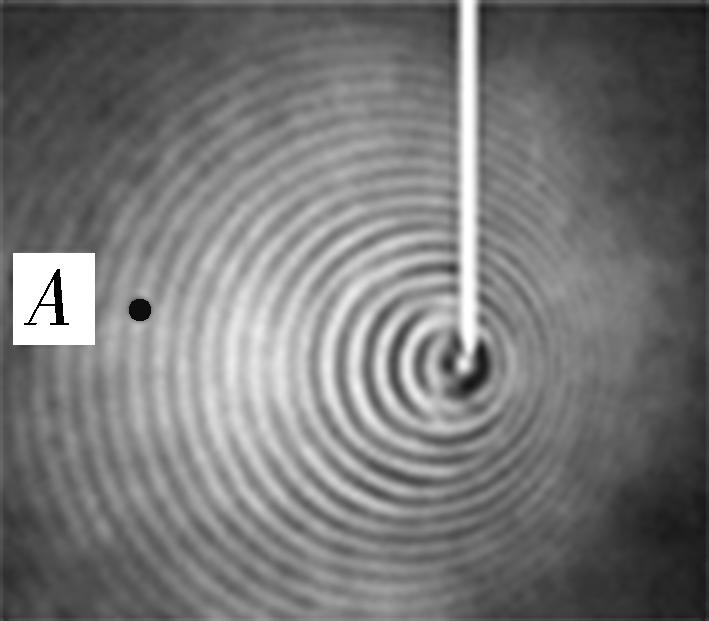 AC
[解析] 振针前进方向上的水波变得密集,在其移动反方向上的水波变得
稀疏,因此振针在向右移动;波源远离观察者时,观察者接收到的频率变小。
A、C正确。
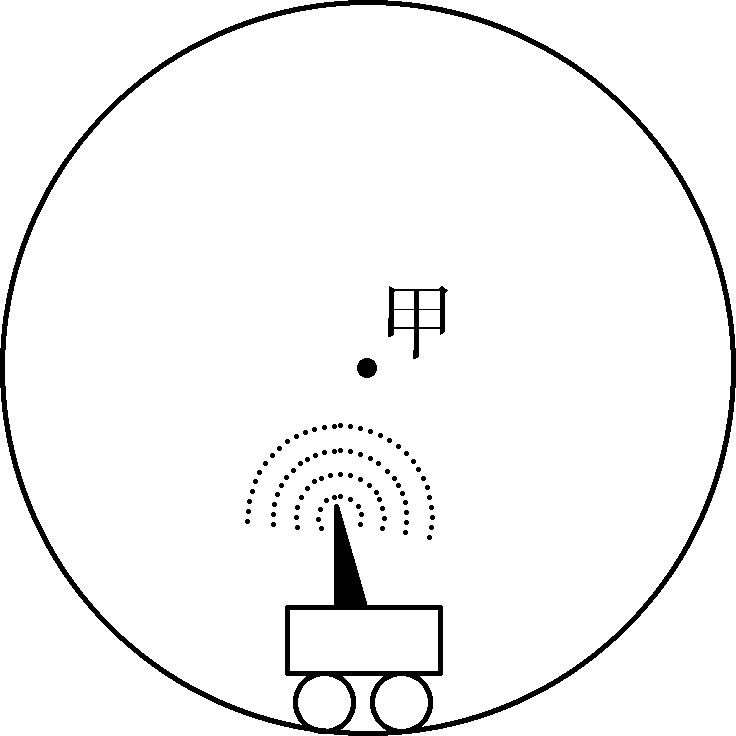 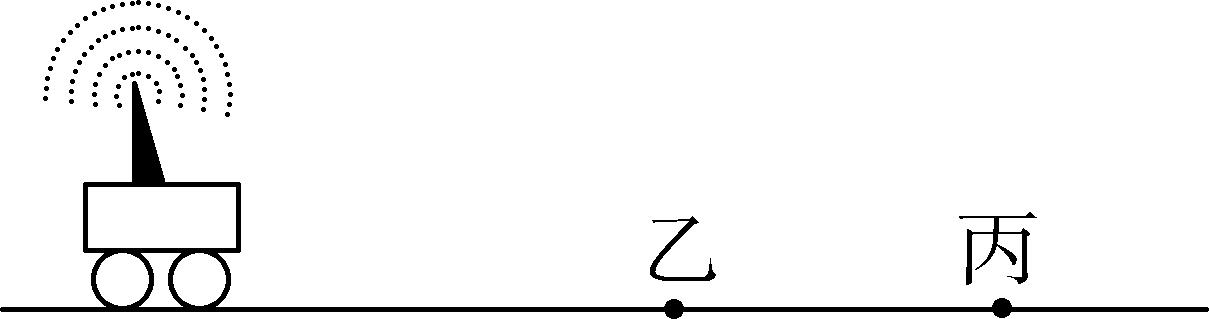 图1
图2
√